Update Nefrovisie Klinische vergadering  NFN 29 maart 2022
Marc ten Dam
bestuurder Nefrovisie
Registratie update
Aankondiging van door ZonMW gefinancierde onderzoeksprojecten
Visitatie inkoopvoorwaarde zorg
Vluchtelingen Oekraïne
Registratie
Uitkomstgerichte zorg:  set uitkomst informatie CNS vastgesteld

Dialyse gegevens  
automatische aanlevering vanuit  Diamant en HIX mogelijk
EPIC nog geen koppeling
PROM via HIX aanleveren: ontvangen  Nefrovisie  Q2  HIX gereed Q3-4

CKD4-5 
2022 automatische aanlevering vanuit  HIX in testfase
Q3 start 2 pilot ziekenhuizen
2022 upload als CSV bestand mogelijk
2023 start pilot EPIC

Niertransplantatie
2022 start selectie indicatoren Tx centra
ZonMw susbsidie voor Showcase Nefrologie
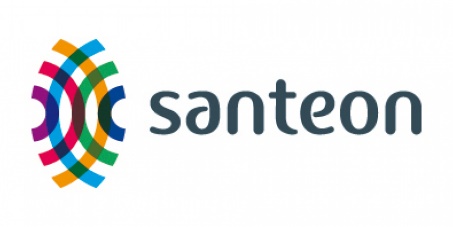 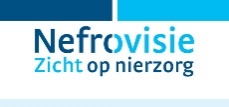 Beschrijven 
Kwaliteitsregistratiesysteem en benchmarkrapportage (Nefrovisie);
Visitatiesysteem (Nefrovisie);
Samen Beter = bespreken van werkwijzen en uitkomsten in de praktijk (Santeon)
Patiënten Keuzehulp gebaseerd op uitkomsten (Santeon);
Patiëntendashboard spreekkamer (Santeon)

Analyseren. 
effect op kwaliteit van zorg; 
bijdrage  richtlijn onderhoud; 
ervaringen van Santeon bruikbaar voor landelijke kwaliteitssysteem
ZonMw gebruik uitkomstinformatie
In samenwerking met DICA, LROI, NICE en NHR 

Doelstelling  
hoe wordt  uitkomstinformatie gebruikt in praktijk
Identificeren goed praktijkvoorbeelden

Domeinen 
levertumoren, knievervanging, cardiochirurgische PCI, IC en dialyse

Methode
Fase 1 vragenlijst worden duaal management dialyse (invultijd  15 tot 20 minuten)
Fase 2 indien bereid verdiepende interviews beperkt aantal centra.
Aandacht ZN deelname visitatie
ZN vindt het zeer wenselijk dat instellingen mee blijven doen aan de beroepsinhoudelijke visitatie van Nefrovisie en heeft er bij zowel de medisch adviseurs als de inkopers van onze leden op aangedrongen deelname op te nemen als contractvoorwaarde.
Opvang vluchtelingen Oekraïne
Rol Landelijk Coördinatiepunt Patiënten Spreiding (LCPS) 
Aantal patiënten

Voorstel
Inrichting dashbord hemodialyse capaciteit centra/regionaal 

Werkwijze
Wekelijks automatische uitvraag beschikbare plaatsen voor electieve instroom hemodialyse en voor vakantie patiënten
Nefrovisie organiseert dashbord
Aanmelden beschikbare plaats is geen verplichting tot overnemen patient, moet in overleg
Ziet u meerwaarde in de inrichting van dashbord met wekelijkse update van beschikbare plaatsen per centrum voor  electieve instroom hemodialyse patienten?

Antwoord ja/nee
Bent u bereid hier wekelijkse informatie voor aan te leveren?

Antwoord Ja/Nee
Ziet u meerwaarde in de inrichting van dashbord met wekelijkse update van beschikbare plaatsen per centrum voor vakantiedialyse patienten?

Antwoord ja/nee
Bent u bereid hier wekelijkse informatiee voor aan te leveren?

Antwoord Ja/Nee